Groundwater vocabulary
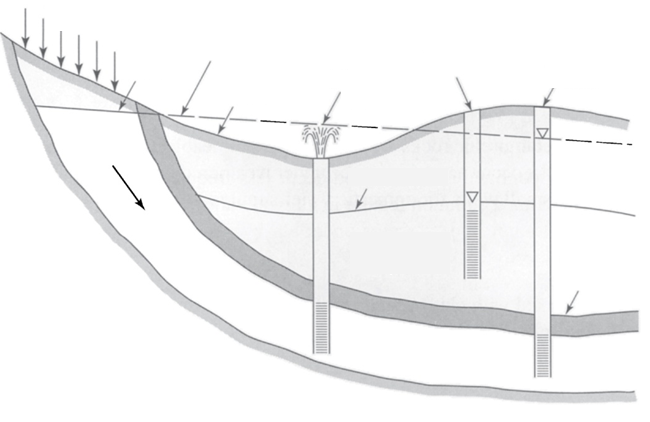 A
B
C
E
D
From Mays, 2011, Ground and Surface Water Hydrology
Groundwater vocabulary
A
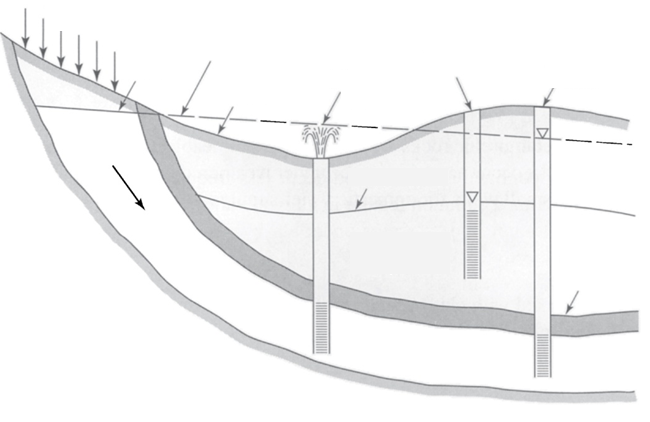 B
C
D
E
From Mays, 2011, Ground and Surface Water Hydrology
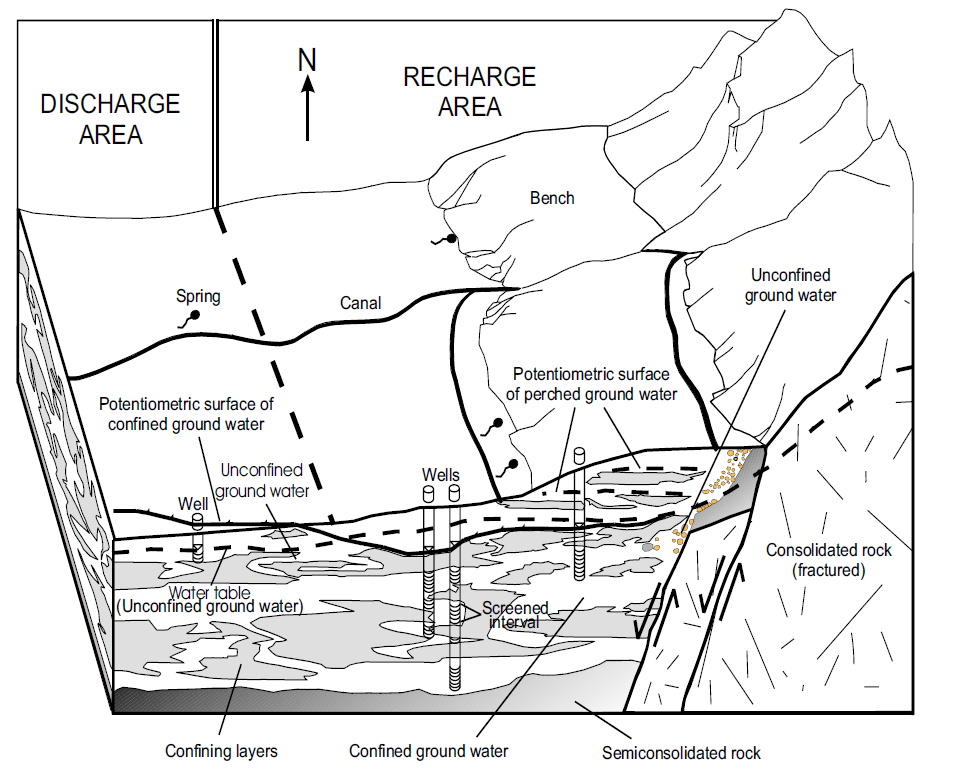 Schematic block diagram showing ground-water conditions in Cache Valley, Utah (from Kariya and others, 1994, from http://geology.utah.gov/online/mp/mp02-08/mp02-08txt.pdf).
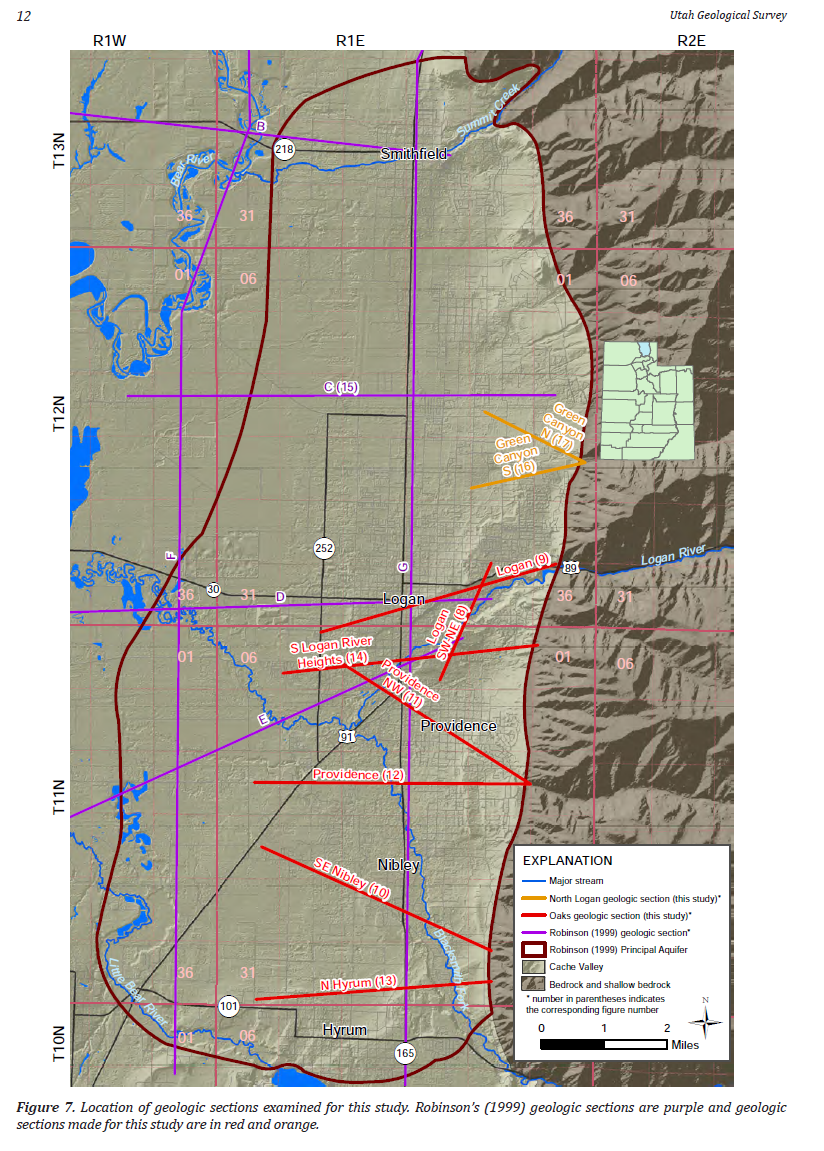 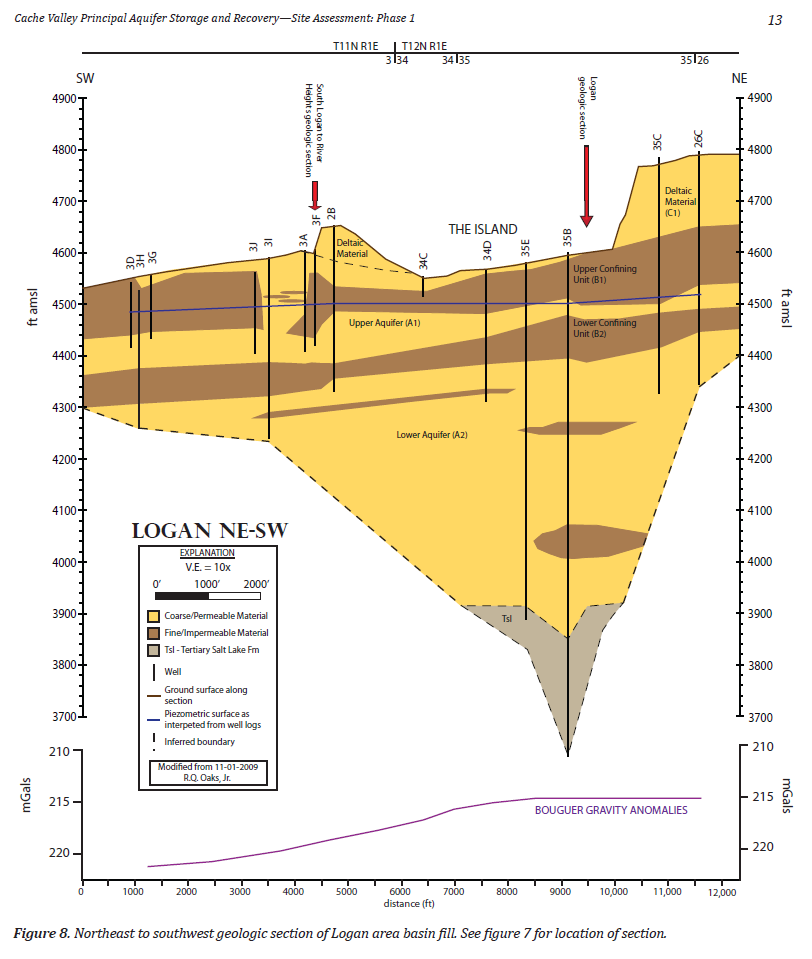 From UGS Open-File Report 579 http://geology.utah.gov/online/ofr/ofr-579.pdf
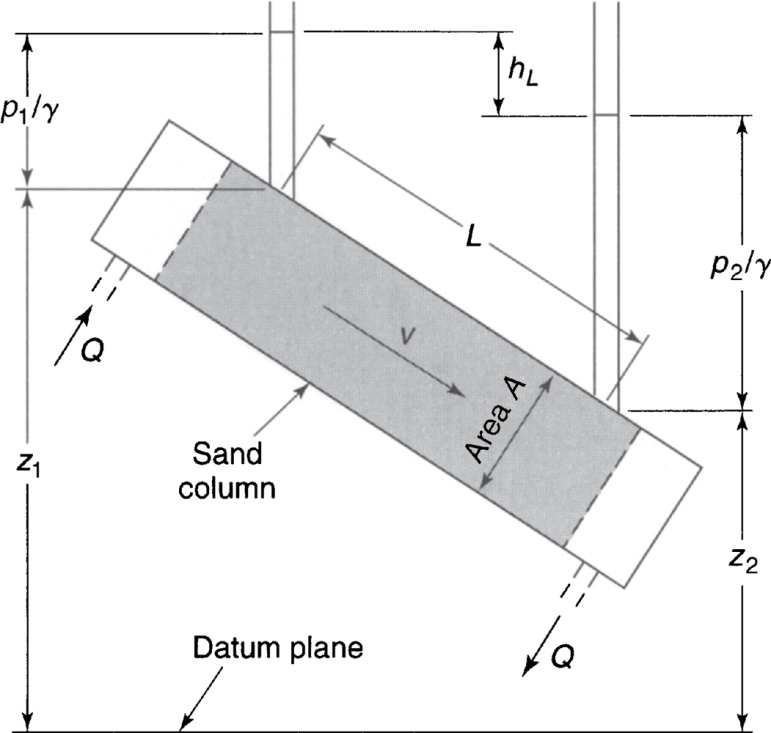 Darcy’s experiment: Pressure distribution and head loss in flow through a sand column
From Mays, 2011, Ground and Surface Water Hydrology
The figure shows a sample from an unconfined aquifer.  L=50 cm, Diameter = 6 cm.  The sample is tested for 3 min under constant head difference of 16.3 cm.  45.2 cm3 of water is collected at the outlet.

Determine the hydraulic conductivity of the sample

Determine the average interstitial velocity assuming a porosity of 0.3

Determine the Reynolds number assuming an effective grain size (d10) of 0.037 cm
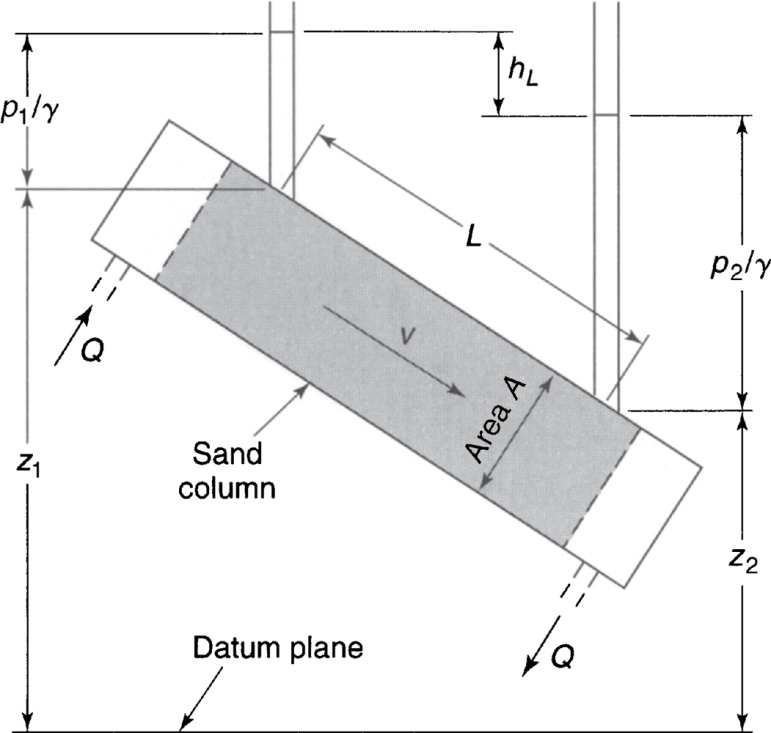 From Mays, 2011, Ground and Surface Water Hydrology